1
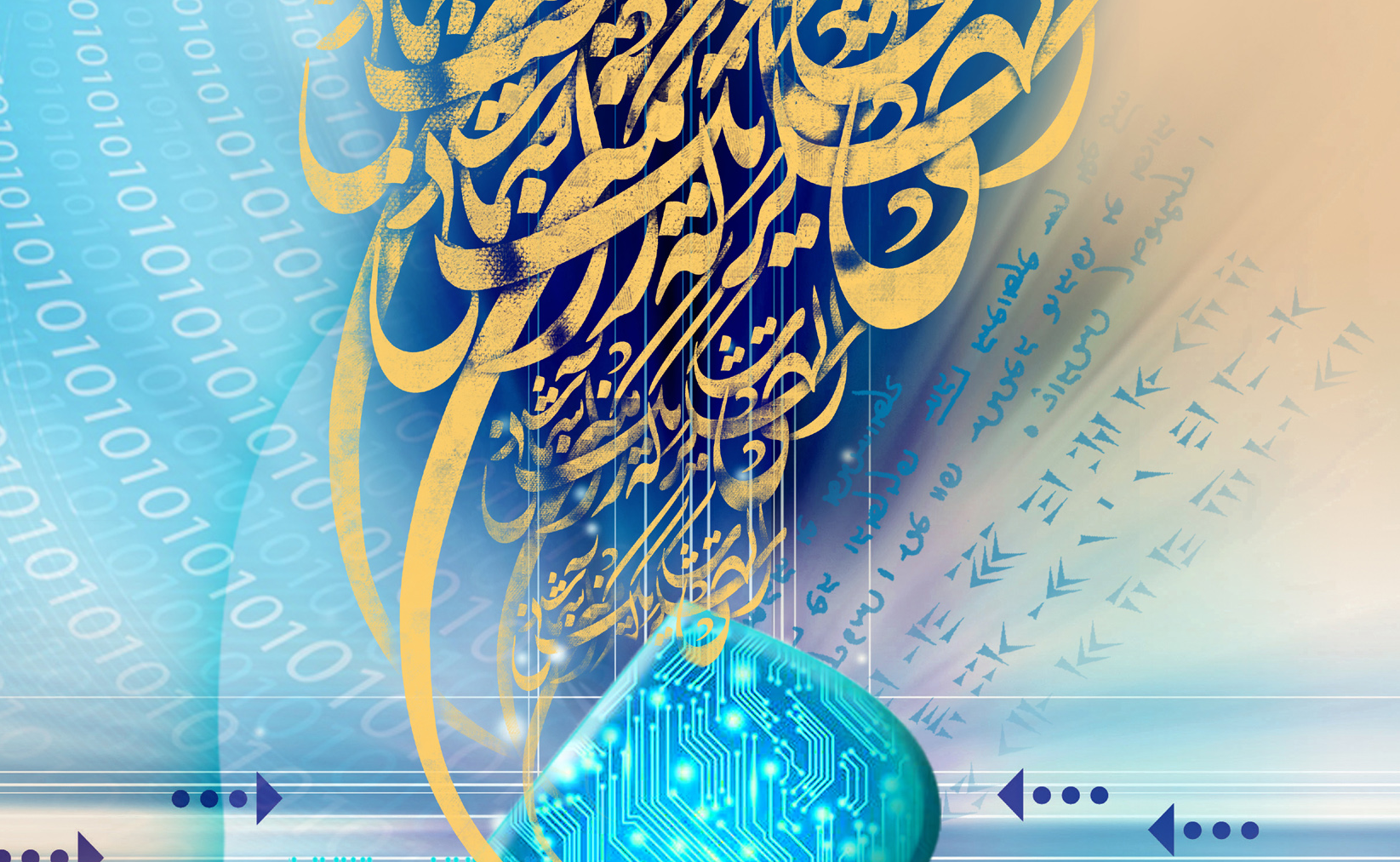 بسته پیشنهادی ارتقاء خط و زبان فارسی در محیط رایانه
Algorithms and Corpora for Persian Plagiarism Detection: Overview of PAN  at FIRE 2016
Habibollah Asghari
ICT Research Institute, ACECR, 
Tehran, Iran
Outline of Presentation
History of works in Persian PD activities
Persian Plagdet 2016
Evaluation Framework
Results of the Shared task
3
Persian Language Characteristics
Persian belongs to Arabic script-based languages share some common linguistic characteristics:
Absence of capitalization
Right to left direction
Lack of clear word boundaries
Complex word structure
Encoding issues in computer environment
A high degree of ambiguity due to non-representation of short vowels in the writing system
4
1
History of works in Persian Plagiarism Detection
5
Plagdet Activities in Iran
PlagDet Task at AAIC: The first competition on Persian plagiarism detection was held with the 3rd AmirKabir Artificial Intelligence Competition (AAIC 2015) 
Results in the release of the first PD corpus in Persian
The PAN structure on evaluation and corpus annotation was used in this competition.
6
Lessons learned from AmirKabir AAIC
The low number of Participants
Importance of CFP
High rate of Withdraws
Free registration
Just local teams participate in Competition
Using an online platform to support remote participation
Unfamiliarity with rules and criteria
More effective communication with participants using Discussion groups and email
Problems with running the codes
Exploiting a unified Platform (TIRA) instead of running the codes on usesrs computers
Incentives for the participants
High ranked teams  will be awarded
Holding a Local ceremony for introducing the award winners
Intellectual property of the corpora
Writing terms and conditions
7
2
Persian Plagdet 2016
8
Starting the shared task
Important Dates
Skype Meeting with PAN Organizers
May, 18, 2016
Starting Persian Plagdet 2016
Results Declared 
Sept, 15, 2016
Test Data Release 
Aug, 22, 2016
Letter of Request to PAN Organizers
 Nov, 29, 2015
Nov 2015
April 2016
May 2016
August 2016
Sept 2016
Oct 2016
July 2016
2016
2015
Run submission deadline
Sept, 1, 2016
Submitting the Proposal
April, 20, 2016
Approve of the Proposal
May, 1, 2016
Training Data Release
July, 15, 2016
Working Notes Due
Oct, 15, 2016
9
Shared task Description
Subtask #1: Plagiarism Detection
To identify the similarity of text fragments between the pairs of suspicious document and the sources documents. 

Subtask #2: Text Alignment Corpus Construction
The construction of text alignment plagiarism detection corpus. The corpus would be Persian mono-lingual or bi-lingual with the compound of Persian and any other languages. 

The main objectives are:
Validating of Persian PD corpora. 	
To evaluate submitted corpora in order to rank them based on their quality. 
The proposed PD systems of subtask#1 would be run on submitted corpora.
10
Main Challenges (Second subtask)
How to evaluate the corpora?
Finding some quality measures
Versatility in types of obfuscation
Tag correctness
Size of the corpus 
Topic versatility 
Existence of Real plagiarism  (are they run a near duplicate code?)

Corpora ownership
Writing terms and conditions
Granting open source corpora
11
Launching the shared task website
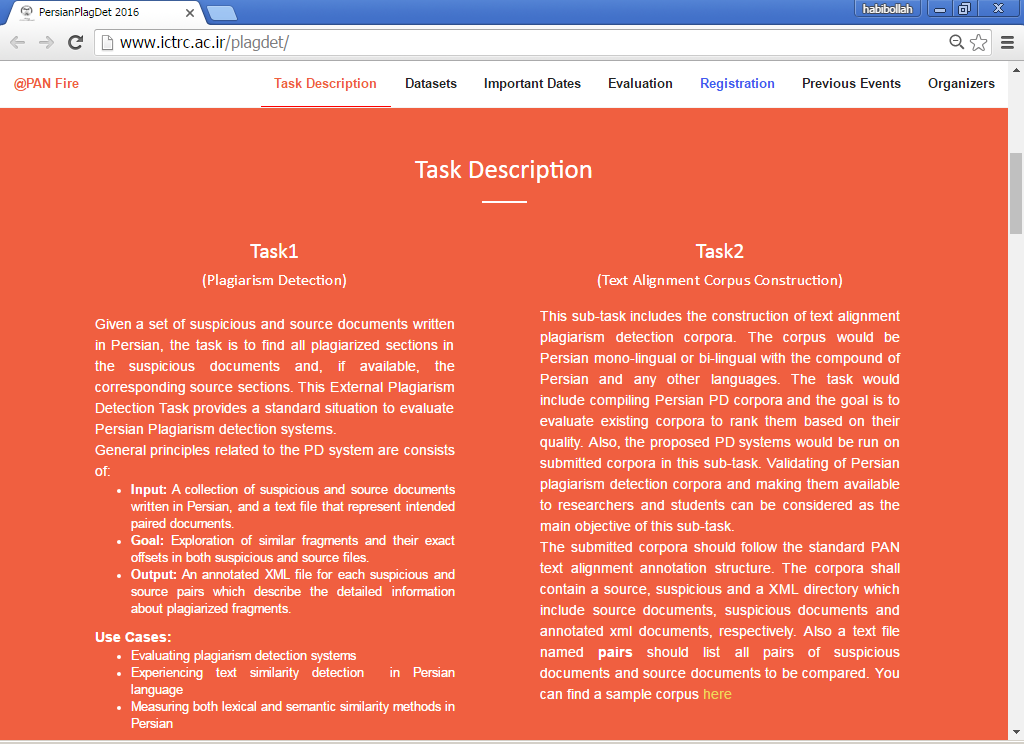 12
Call for Participation
Email of CFP to all role players in Iran
Sending CFP to Iranian Students in Universities Overseas
FIRE mailing list
CLEF mailing list
Dbworld mailing list
Corpora-list mailing list
PAN-AraPlagDet mailing list
Related NLP groups in Linkedin
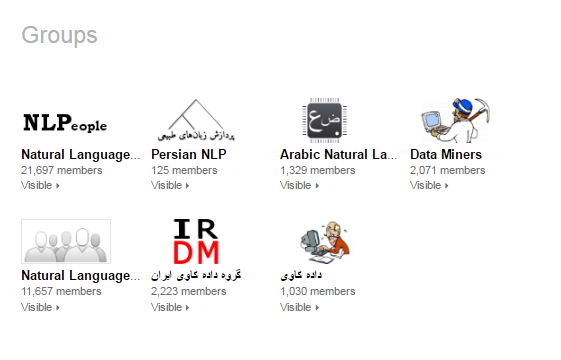 13
Participants
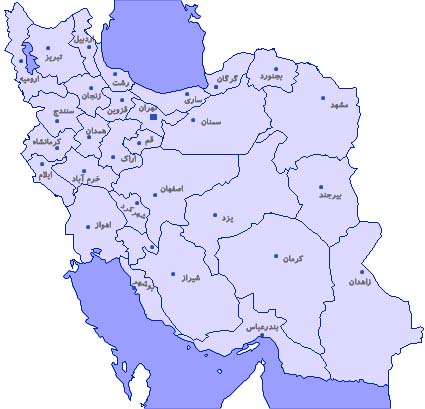 A total of 31 Teams were registered
Iran (23)
USA (1)
United Kingdom (2)
Germany (1)
Ukraine (1)
India (2)
Egypt (1)
Eleven teams in the final stage
Caspian Sea
Turkey
Afghanistan
Iraq
Pakistan
Persian Gulf
Participant groups
14
3
Evaluation Framework
15
Evaluation Framework
Corpus
Submission Platform
Evaluation Measure
16
Training Corpus Statistics
The statistics of the training corpus is almost the same as PAN, but the length of the documents are about 10% larger than that of PAN
17
Training Corpus Statistics
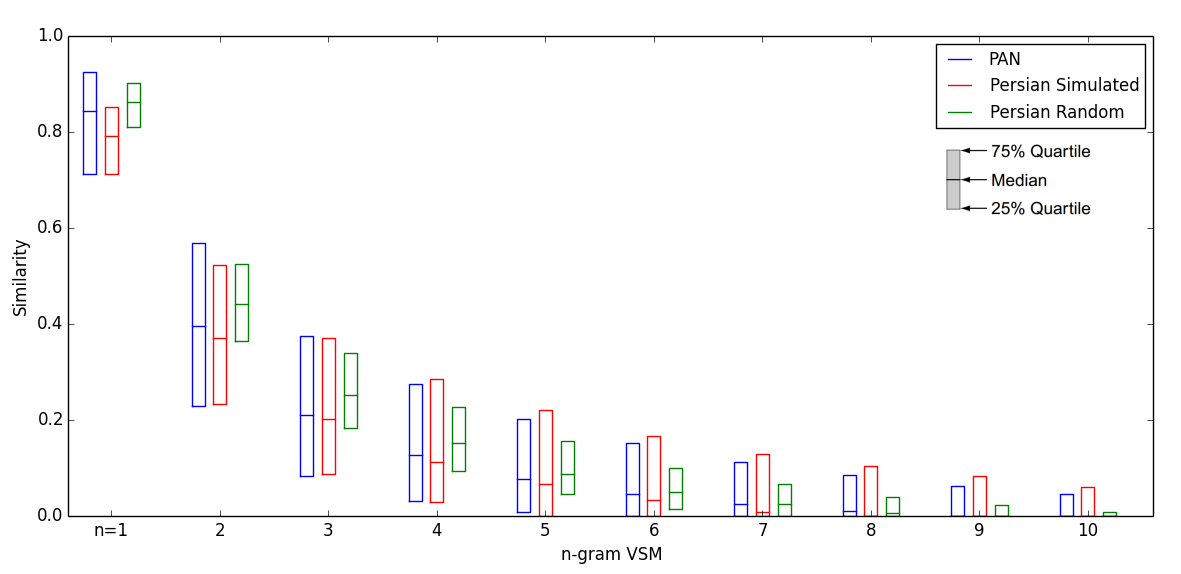 18
Crowd sourcing Platform
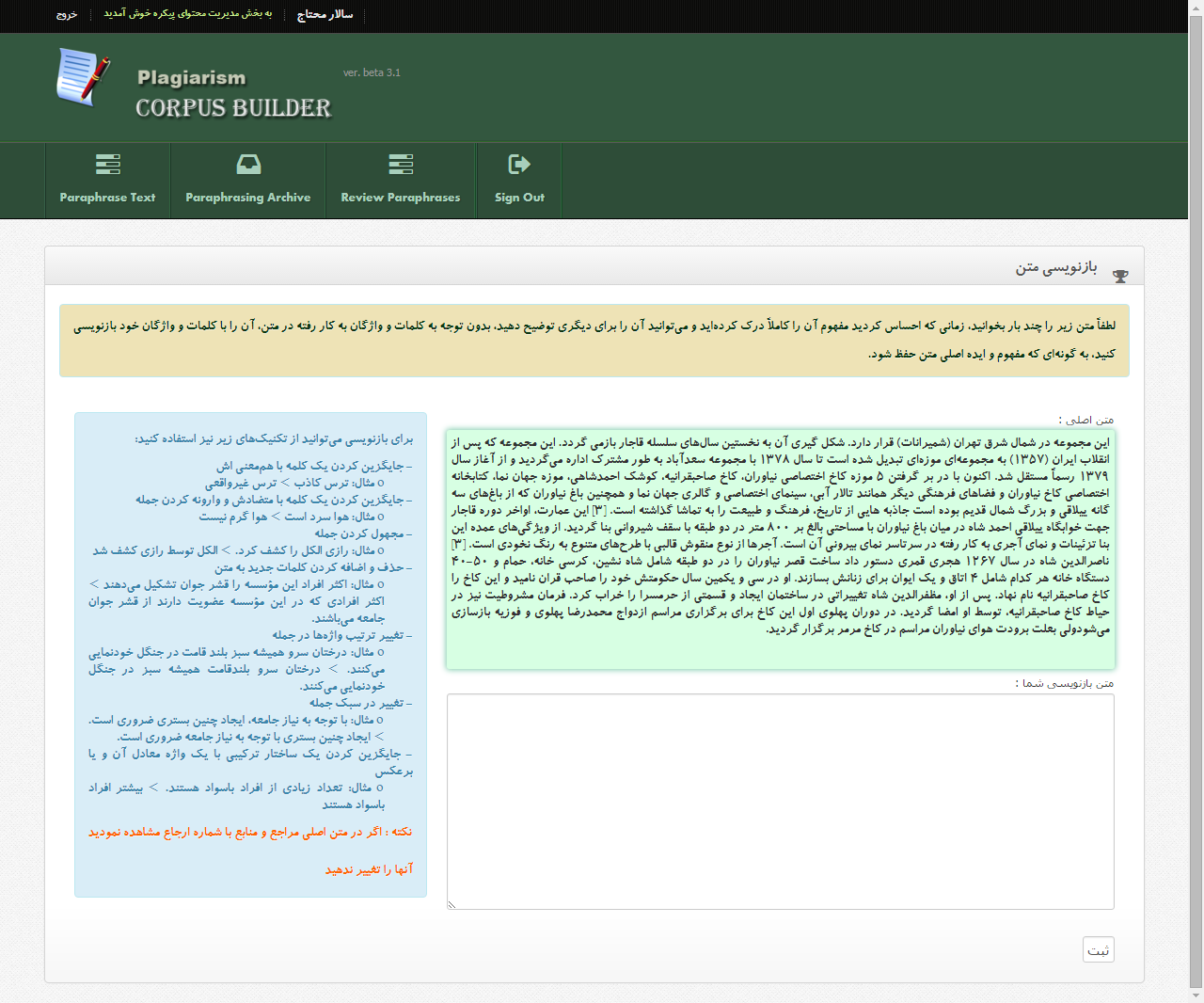 Two Criteria for removing poor quality plagiarized passages (~10%) :
The resulted passage is very shorter than the original one
 The resulted passage is too similar to the original one
19
Crowd Sourcing Platform
Corpus Builder Tuning
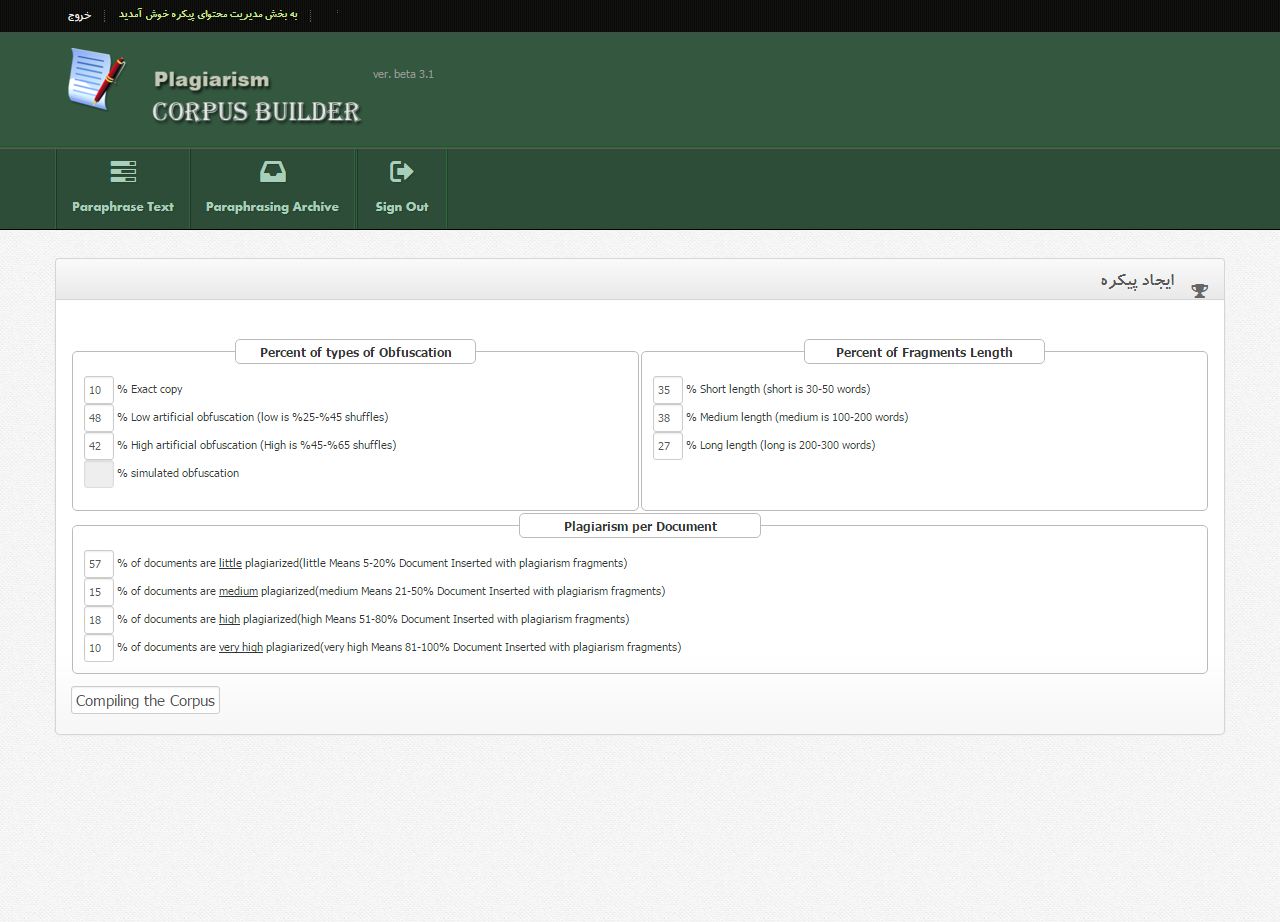 20
Crowd workers’ Demographics
21
TIRA EaaS Platform
Provides virtual machines allows for convenient deployment and execution
A variety of operating Systems available to participants 
TIRA offers a convenient web GUI that allows self-evaluate 
TIRA allows for multiple evaluation of submitted software against test datasets in the future, improving reproducibility
22
4
Results of the Subtask #1
23
Results of Subtask #1
Overall detection performance for the nine approaches submitted.
24
Results of Subtask #1
Detection performance of submitted runs dependent on obfuscation type
25
5
Results of the Subtask #2
26
TIRA EaaS Platform
Five Corpora Submitted
The source of the documents
journal and Conference papers 
Wikipedia articles in Persian
Books and novels translated in Persian
Quantitative/Qualitative analysis of submitted corpora
Manually checking of submitted corpora
Offsets and length of Plagiarized passages according to PAN
27
Results of Subtask #2
Corpus validation
Corpus statistics for the submitted corpora
28
Results of Subtask #2
Corpus validation
Length distribution of documents
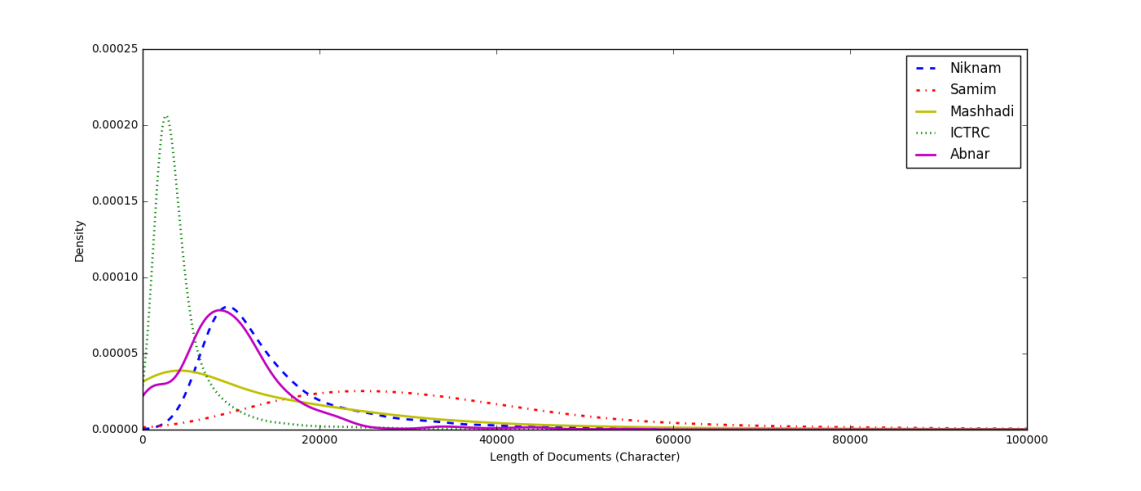 29
Results of Subtask #2
Corpus validation
Length distribution of fragments
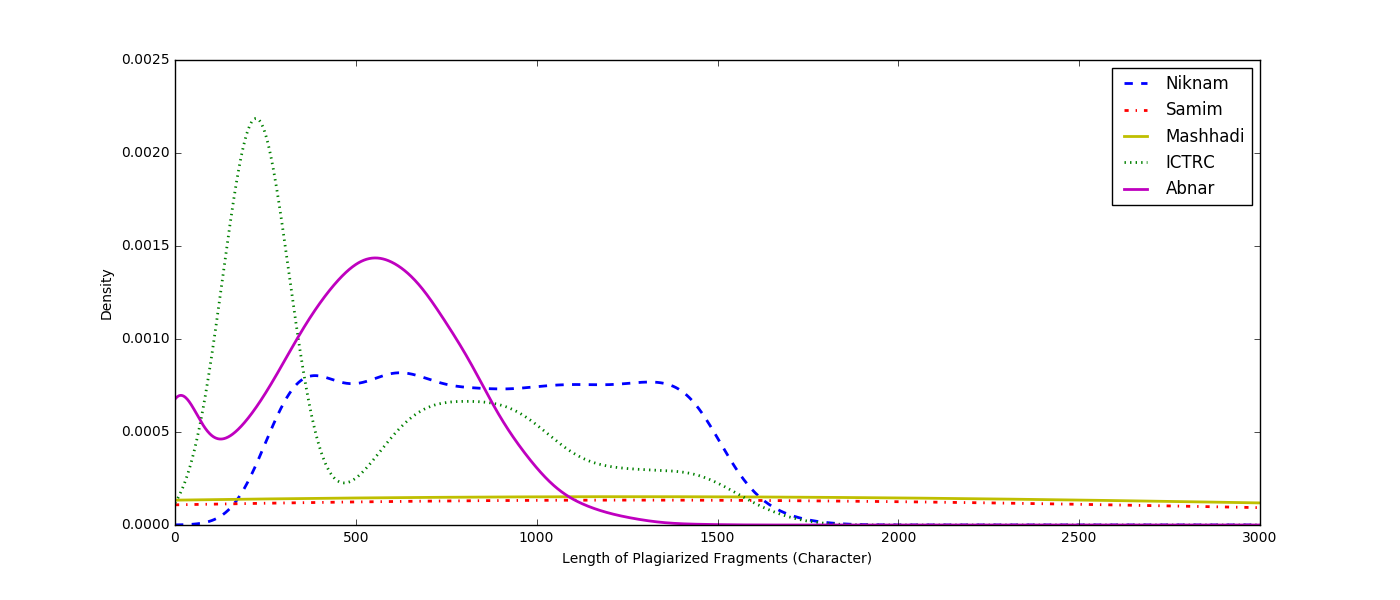 30
Results of Subtask #2
Corpus validation
Ratio of plagiarism per document.
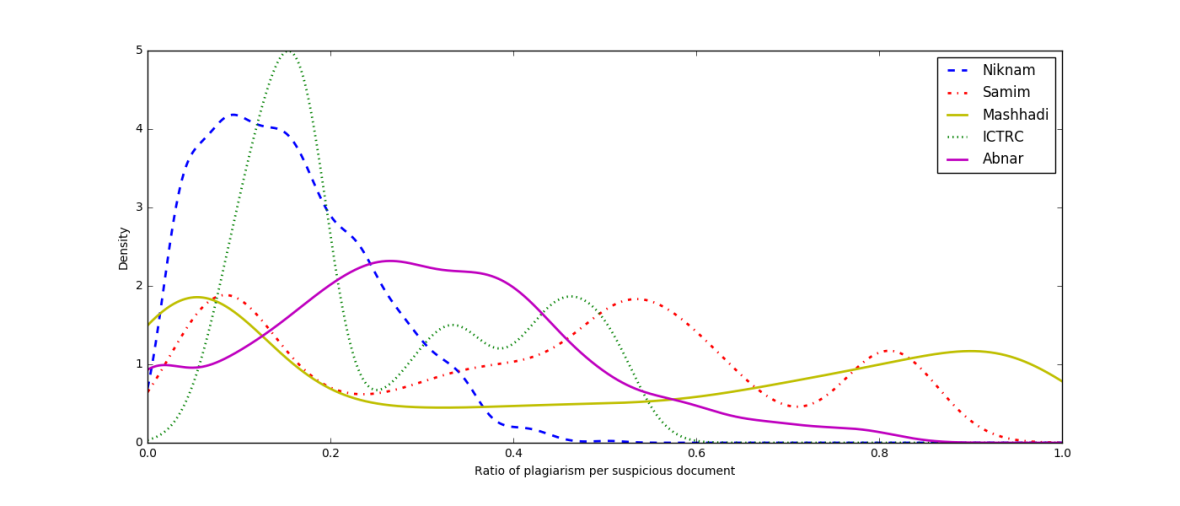 31
Results of Subtask #2
Corpus validation
Start position of plagiarized fragments in suspicious documents
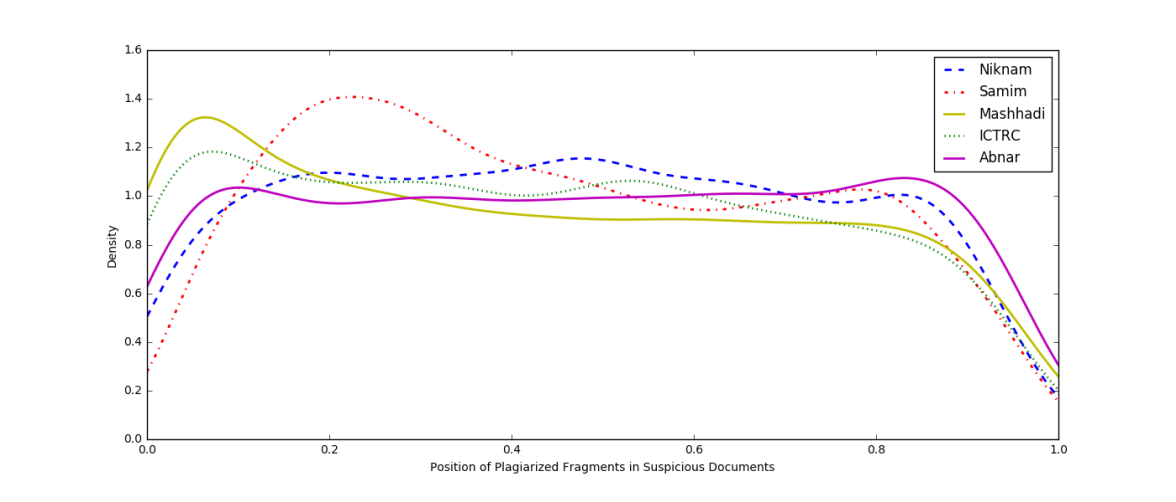 32
Results of Subtask #2
Corpus validation
Start position of plagiarized fragments in source documents.
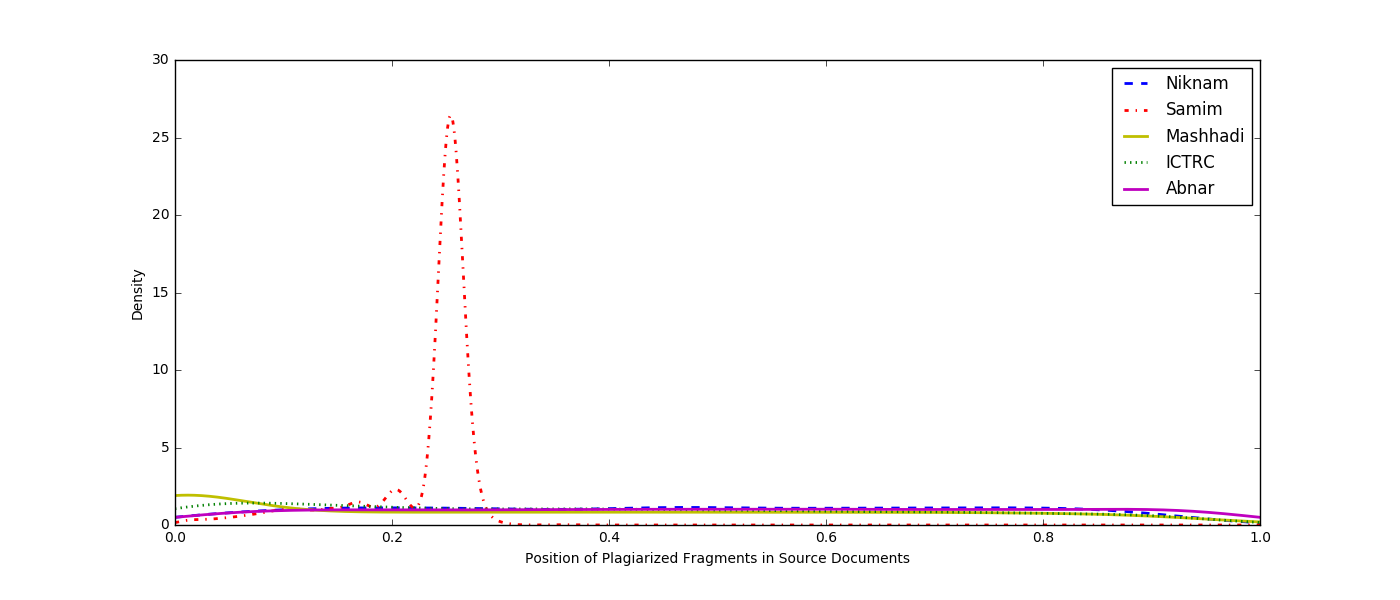 33
Results of Subtask #2
Corpus validation
Comparison of Simulated part of Mashhadi and ICTRC corpora
With PAN Corpus
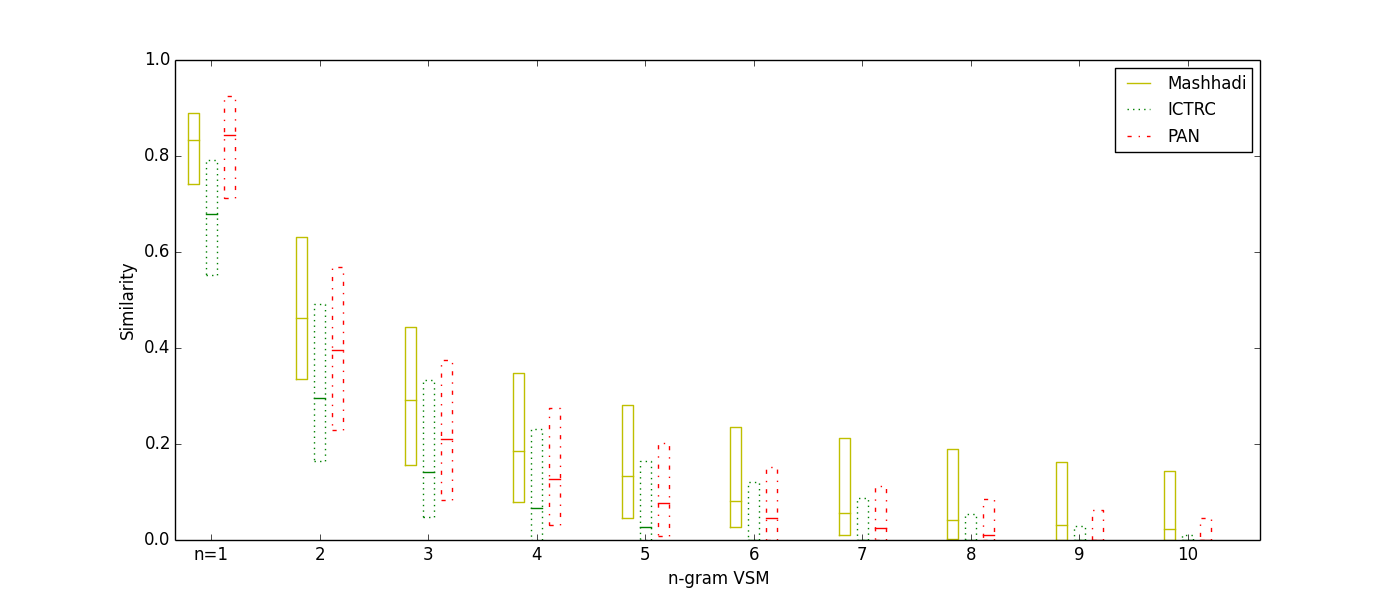 34
Results of Subtask #2
Corpus validation
Comparison of Artificial part of Niknam, Samim, Mashhadi and ICTRC corpora
With each other
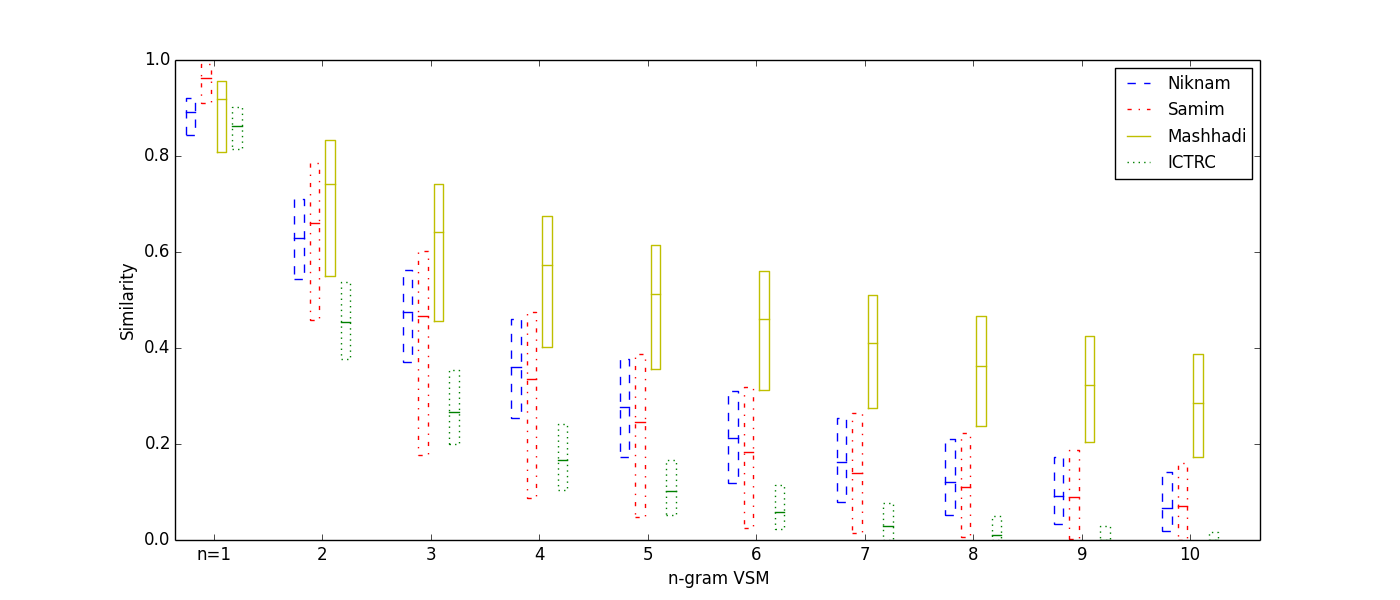 35
Corpora Evaluation
PlagDet performance of some submitted approaches on the submitted corpora
The objective is how difficult it is to detect plagiarism within these corpora.
36
Note book papers
Ehsan, N, Shakery, A. A Pairwise Document Analysis Approach for Monolingual Plagiarism Detection
Esteki, F, Safi Esfahani, F. A Plagiarism Detection Approach Based on SVM for Persian Texts, 
Gharavi, E, Bijari, k, Zahirnia, K, Veisi, H. A Deep Learning Approach to Persian Plagiarism Detection, 
Gillam, L., and Vartapetiance, A.,   From English to Persian: Conversion of Text Alignment for Plagiarism Detection, 
Mansoorizadeh, M, Rahgooy, T. Persian Plagiarism Detection Using Sentence Correlations, 
Mashhadirajab, F, Shamsfard, M. A Text Alignment Algorithm Based on Prediction of Obfuscation Types Using SVM Neural Network, 
Mashhadirajab, F, Shamsfard, M, Adelkhah, R, Shafiee, F., Saedi, S. A Text Alignment Corpus for Persian Plagiarism Detection, 
Minaei, B, Niknam, M. An n-gram based Method for Nearly Copy Detection in Plagiarism Systems, 
Momtaz, M, Bijari, K, Salehi, M, Veisi, H. Graph-based Approach to Text Alignment for Plagiarism Detection in Persian Documents, 
Rezaei Sharifabadi, M., Eftekhari, S. A. Mahak Samim: A Corpus of Persian Academic Texts for Evaluating Plagiarism Detection Systems, 
Talebpour, A, Shirzadi, M, Aminolroaya, Z. Plagiarism Detection based on a Novel Trie-based Approach
37
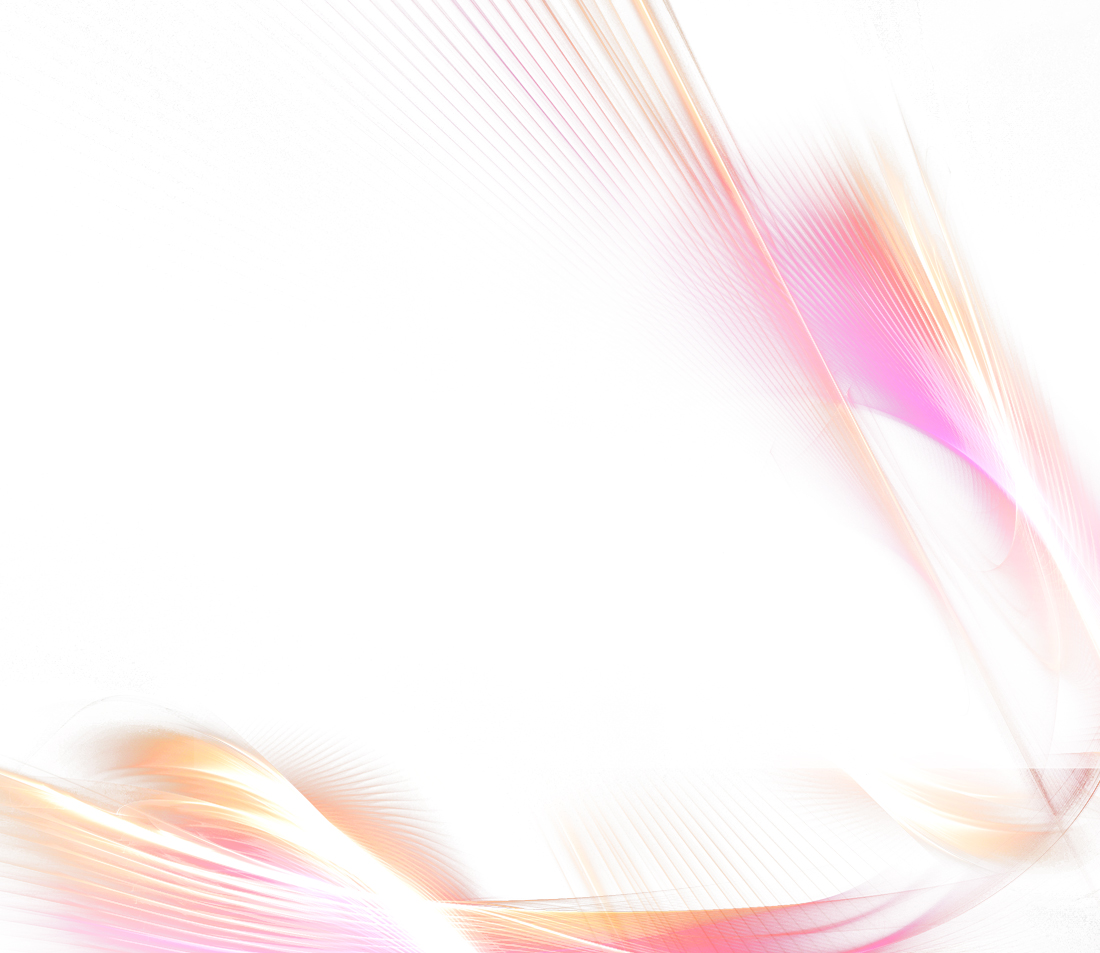 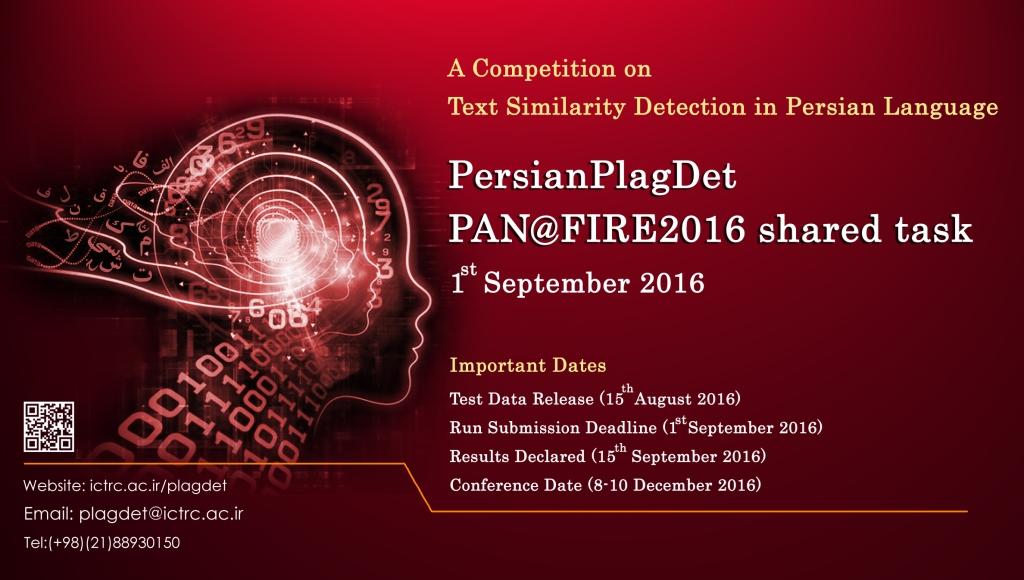 Thank you for your Attention